Third-Party Libraries
Damian Gordon
Third-Party Libraries
Python comes with a significant Standard Library with lots of features, but you will soon find out that there are features that aren’t available, so you have one of two options :
Write a new package yourself
Use somebody else’s code
Third-Party Libraries
If you want to find packages that might be of use to you, you can use the Python Package Index (PyPI):

 http://pypi.python.org
Third-Party Libraries
Third-Party Libraries
Once you’ve find a package you want to install, you can use the pip tool to install it.

Pip doesn’t come with the Python download, but you can download it from:

https://pypi.python.org/pypi/pip
Third-Party Libraries
Once pip has been installed you can install the software into your library using:

 pip install <package>
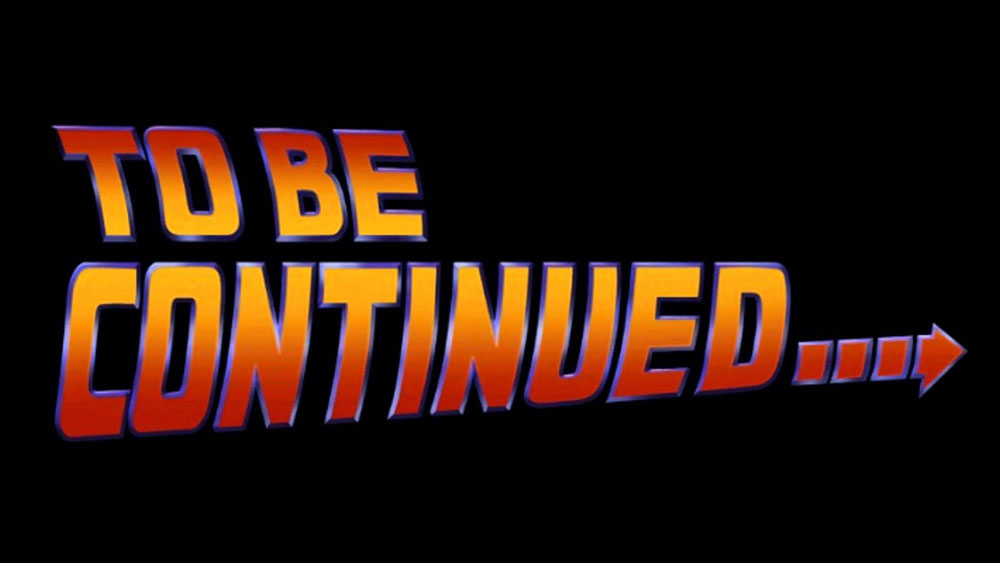 etc.